High
Competitor 1
Competitor 4
Competitor 2
Competitor 3
CONTENDERS
LEADERS
PRODUCT BREADTH
LAGGARDS
CHALLENGERS
Low
ABILITY TO EXECUTE
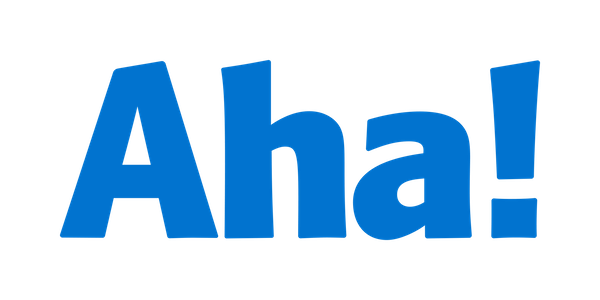 Explore a wide variety of strategy templates in Aha! FREE for 30-days.